A Quick Test
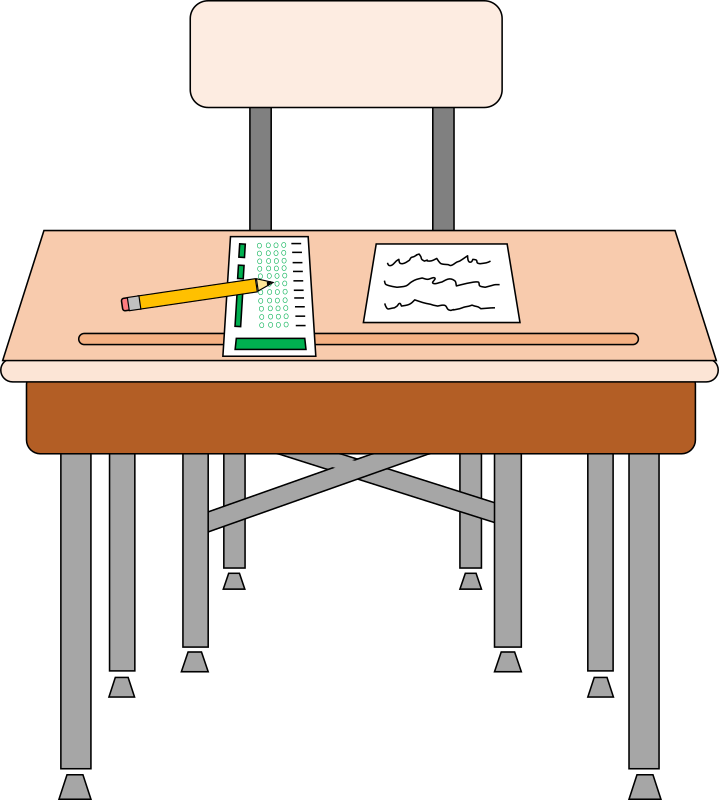 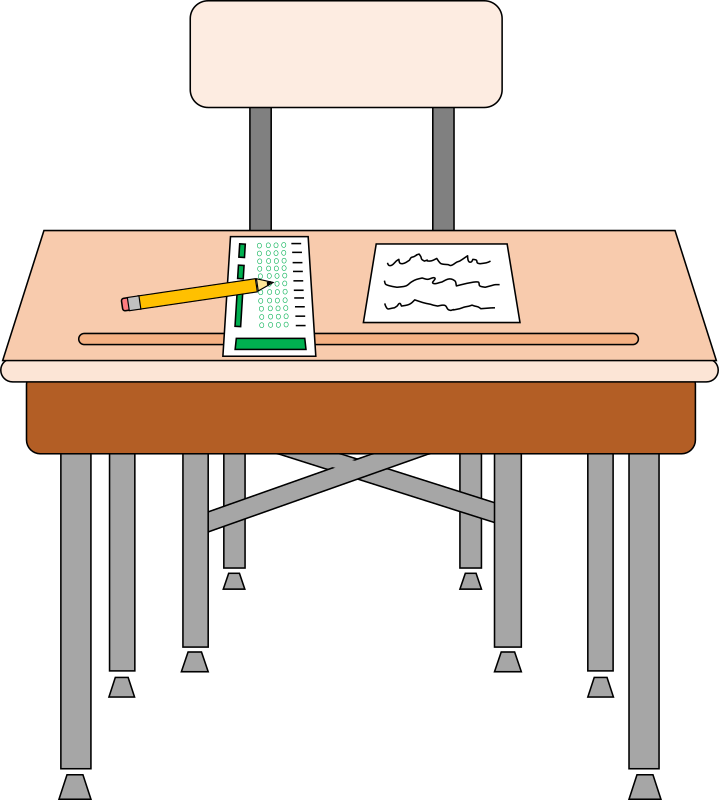 [Speaker Notes: Notes for Teacher - The worksheet may be used as a class/home assignment or as revision/assessment material.  In case of a classwork, the teacher may allow the students to think and come out with answers before revealing them.
Suggestions: <Ideas/ Images/ Animations / Others – To make better representation of the content >
Source of Multimedia used in this slide -  <Please provide source URL where we find the image and the license agreement>]
Mention the suitable conjunction
Mention the most suitable conjunction you would use in the following situations
When we give a reason -
To combine two similar ideas -
While indicating a choice -
To show contrast -
View Answer
because
View Answer
and
View Answer
or
View Answer
but
[Speaker Notes: Notes for Teacher - < Information for further reference or explanation >
Suggestions: <Ideas/ Images/ Animations / Others – To make better representation of the content >
Source of Multimedia used in this slide -  <Please provide source URL where we find the image and the license agreement>]
Combine the sentences
Combine the sentences using suitable conjunctions from the box.
or                  but                     because                and
1. We won the trophy.  We worked hard.
Answer
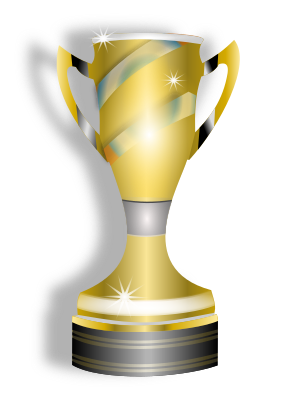 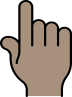 1. We won the trophy because we worked hard.
2. Ramesh went to the shop. The shop was closed.
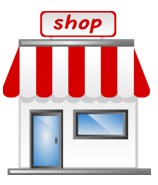 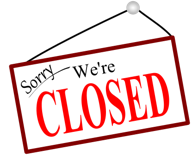 2. Ramesh went to the shop but the shop was closed.
Answer
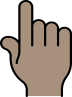 [Speaker Notes: Notes for Teacher - < Information for further reference or explanation >
Suggestions: <Ideas/ Images/ Animations / Others – To make better representation of the content >
Source of Multimedia used in this slide -  <Please provide source URL where we find the image and the license agreement>]
Combine the sentences
Combine the sentences using suitable conjunctions from the box.
or                  but                     because                and
3. Veena wants to become a doctor.  Suman wants to become a doctor.
Answer
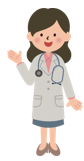 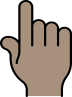 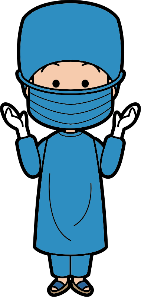 3. Veena and Suman want to become doctors.
4. I may read a story book. I may watch a movie.
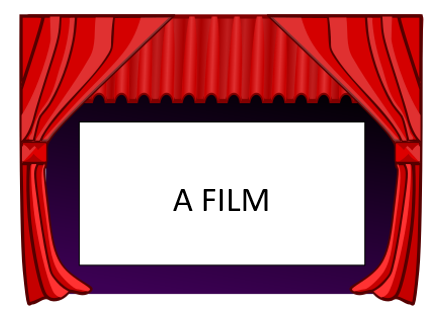 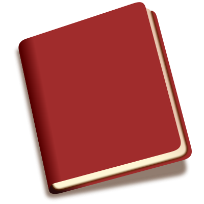 4. I may read a story book or watch a movie.
Answer
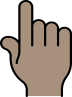 [Speaker Notes: Notes for Teacher - < Information for further reference or explanation >
Suggestions: <Ideas/ Images/ Animations / Others – To make better representation of the content >
Source of Multimedia used in this slide -  <Please provide source URL where we find the image and the license agreement>]
Make sentences
Make meaningful sentences using the given conjunctions.
Anita and Varsha are good dancers.
Answer
1. and - ______________________________________
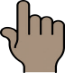 We bought lots of grapes but they were sour.
Answer
2. but - ______________________________________
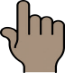 They could not play the match because it was raining.
Answer
3. because - ___________________________________________
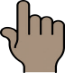 I will wear the red frock or the blue one.
Answer
4. or - _______________________________________
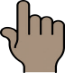 Sample answers
[Speaker Notes: Notes for Teacher - < Information for further reference or explanation >
Suggestions: <Ideas/ Images/ Animations / Others – To make better representation of the content >
Source of Multimedia used in this slide -  <Please provide source URL where we find the image and the license agreement>]
Attribution / Citation
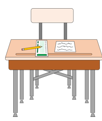 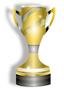 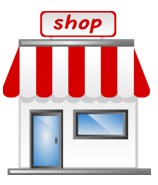 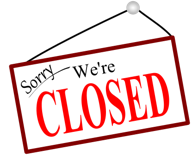 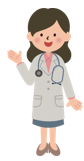 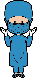 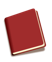 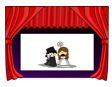 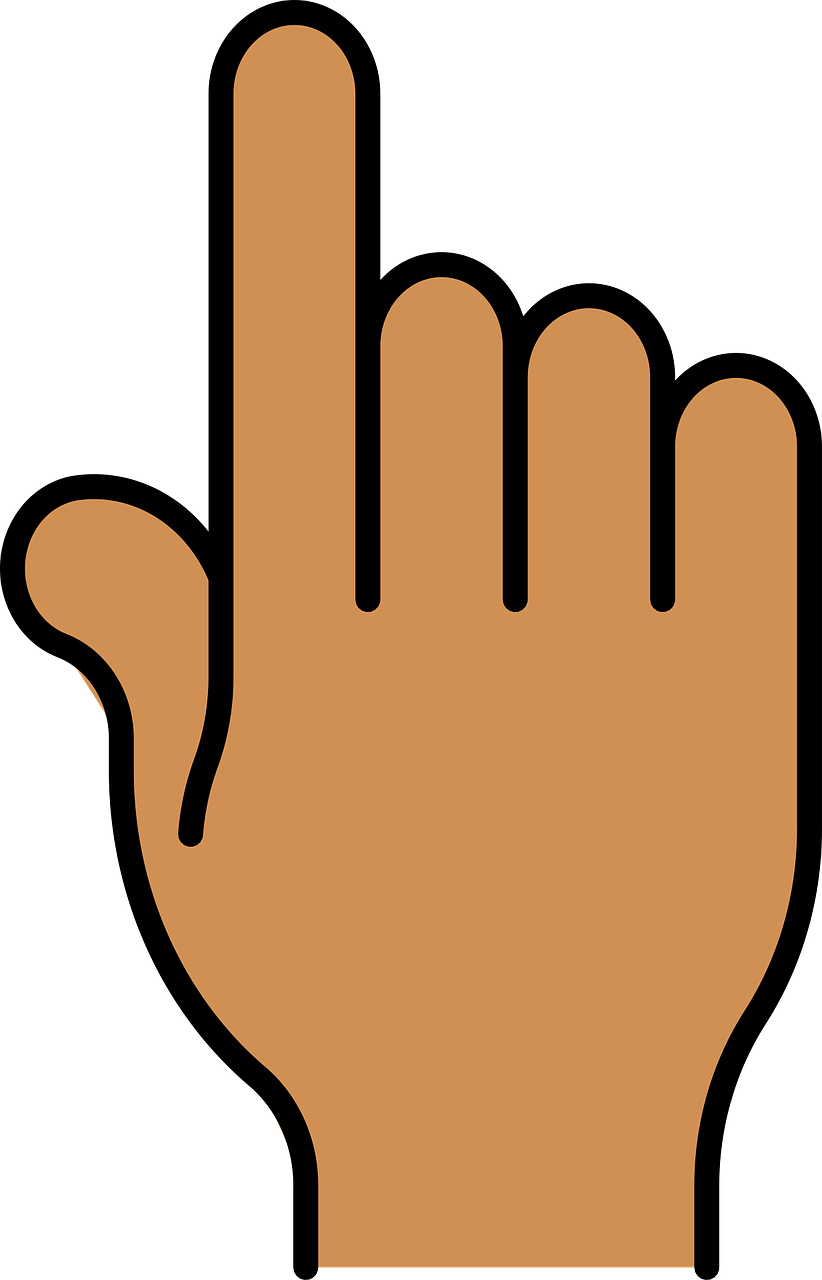 [Speaker Notes: Notes for Teacher - < Information for further reference or explanation >
Suggestions: <Ideas/ Images/ Animations / Others – To make better representation of the content >
Source of Multimedia used in this slide -  <Please provide source URL where we find the image and the license agreement>]